Amber van Blitterswijk
Youri Roggeveen
Brandon Holtuin
Aram Salaie
Nikita Veenhuizen
Inhoud.
Onze doelgroep.
Debriefing.
Persona.
Needs and wants
Ons concept.
Onze doelgroep.
55+ er.
Vrijwilligerswerk in de zorg
bejaardenzorg
Debriefing.
Website voor vrijwilligers van 55+

Communicatie platform

Helpen bij het vinden van nieuwe vrijwilligers
Vacatures voor vrijwilligers
Persona.
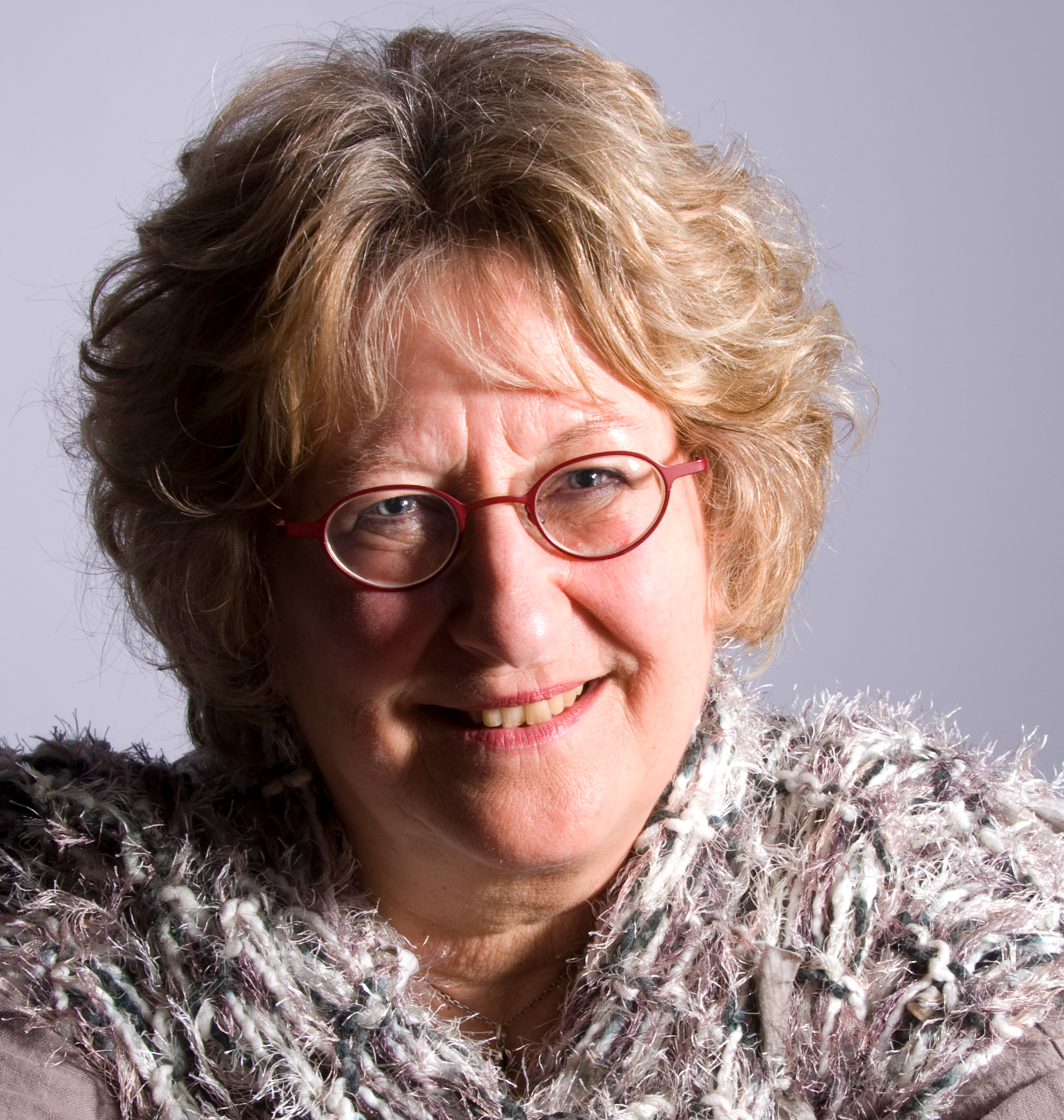 Hennie Snoek.
Kenmerken:
	- Al 15 jaar vrijwilliger in de zorg.
	- Opzoek naar nieuw vrijwilligers werk.
Pijnpunten:
	- Heeft geen idee waar zij zich kan aanmelden.
	- Gebruikt weinig internet.
Needs and wants
Één centraal punt
Geen account
Zo blijft het vrijblijvend
duidelijk
Concept.
Online prikbord.
 Vacatures gezocht een aangeboden.
 Simpele layout.
 Geen gedoe met accounts.
 Simpel en snel iets plaatsen.
 Dit door middel van email, tel. nmr en naam.
Bedankt voor jullie aandacht.
Zijn er nog vragen?